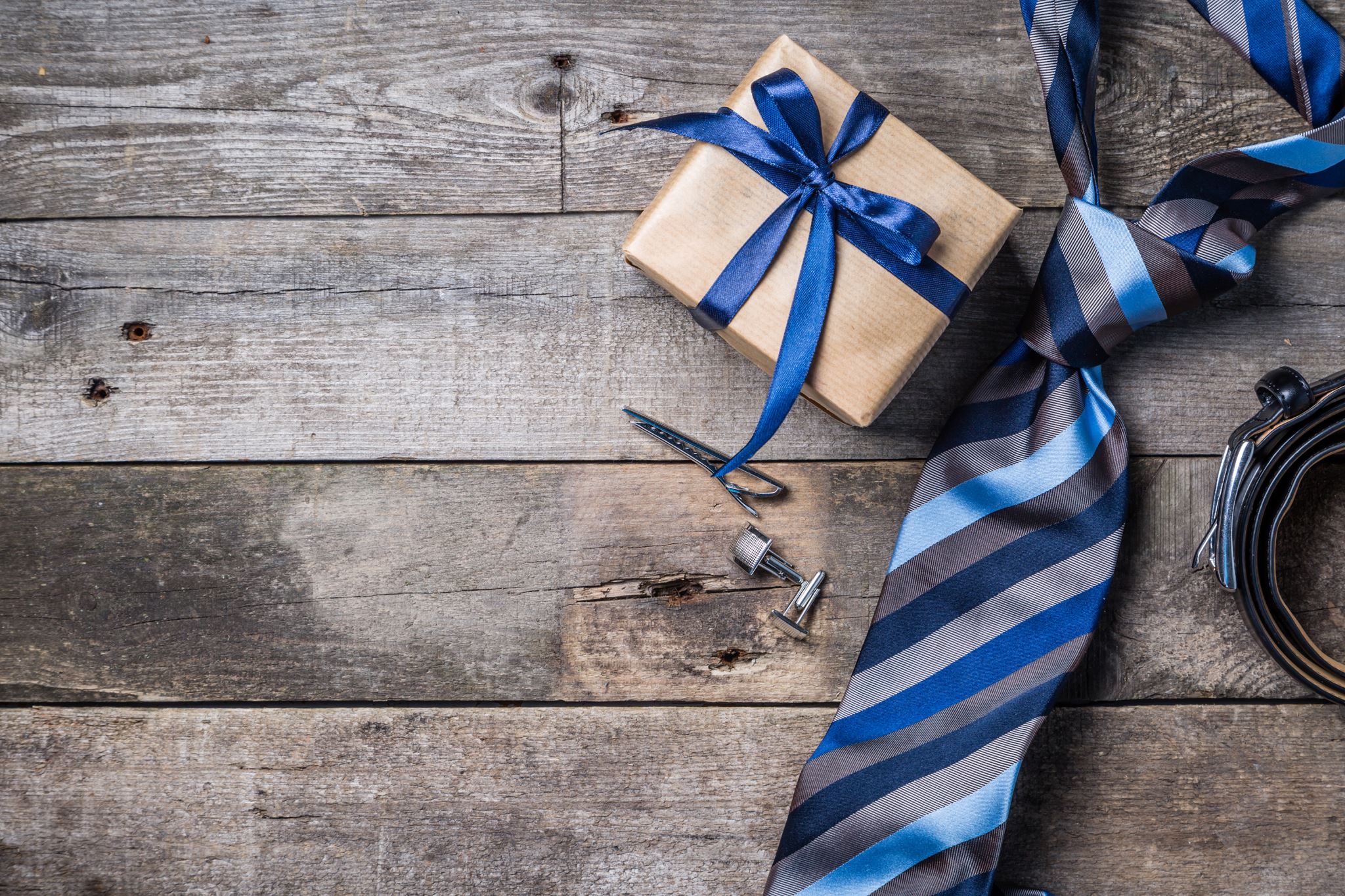 TIE
Mihael Karadža,Marko Zirdum,Marin Majstorović,Deni Šimić,Petar Skoćibušić  2.b
A tie is decorative piece of clothing ,in the form of a ribbon,worn around the neck and tucked uner the collar of a shirt,made of silk or some oder fabric
TIE
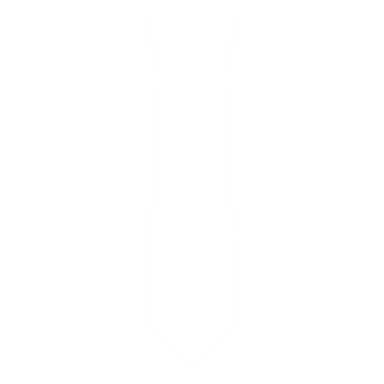 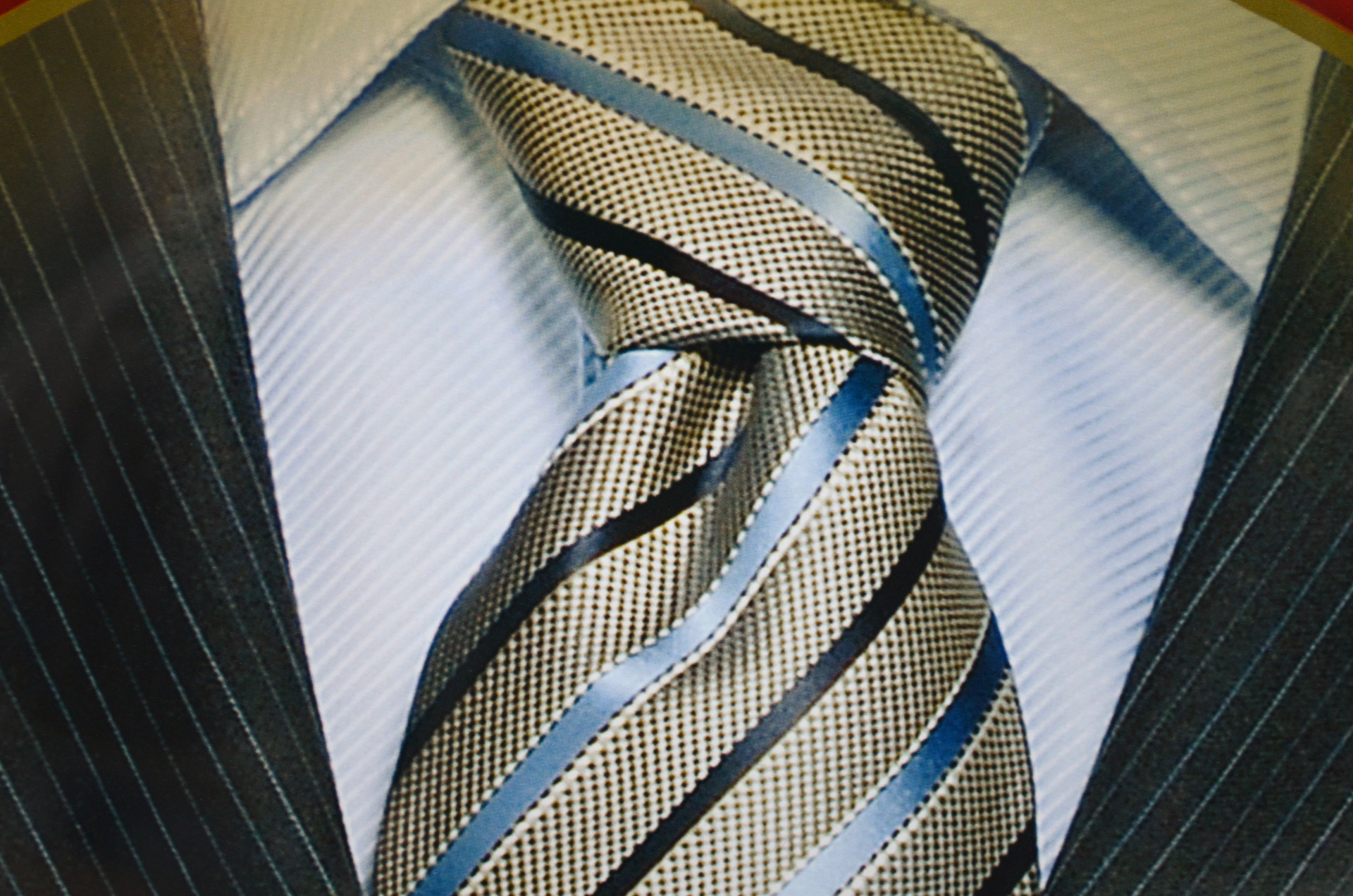 Tie throughout history
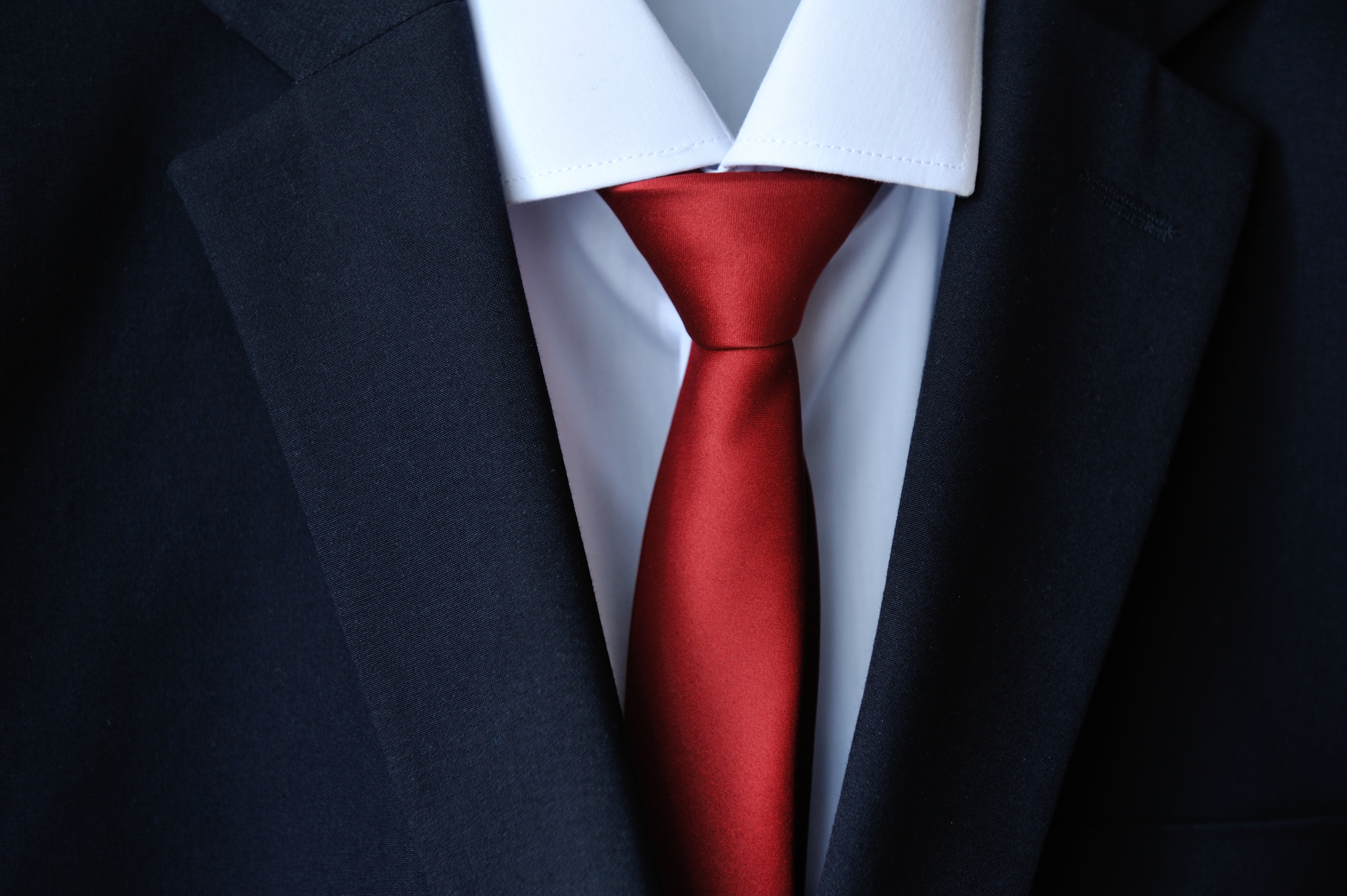 The tie, considered an original Croatian product,spread throught Europe in the 17th century through Croatian soldiers in the Thirty years war
The French were among the first to accept it
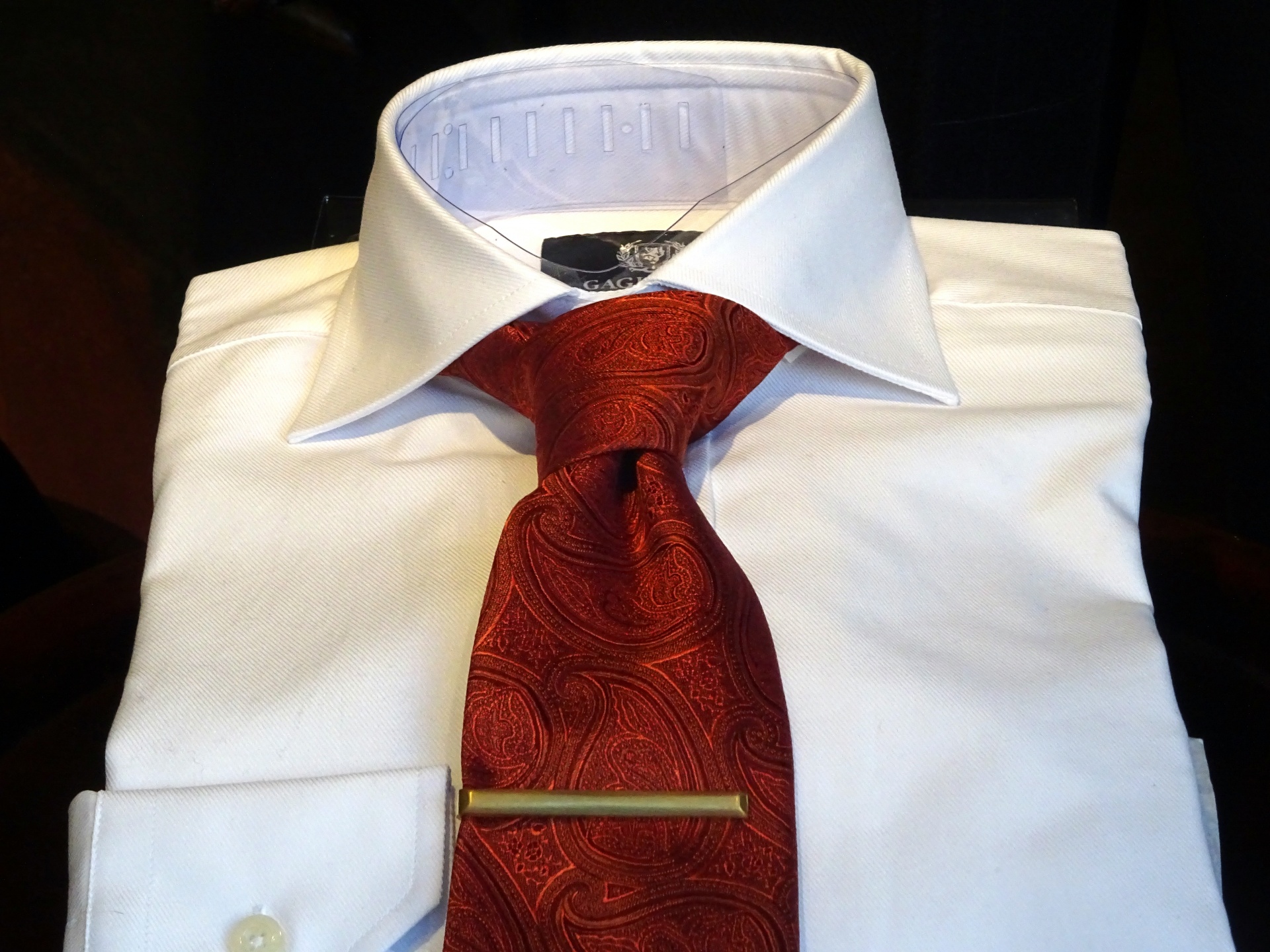 Tie day
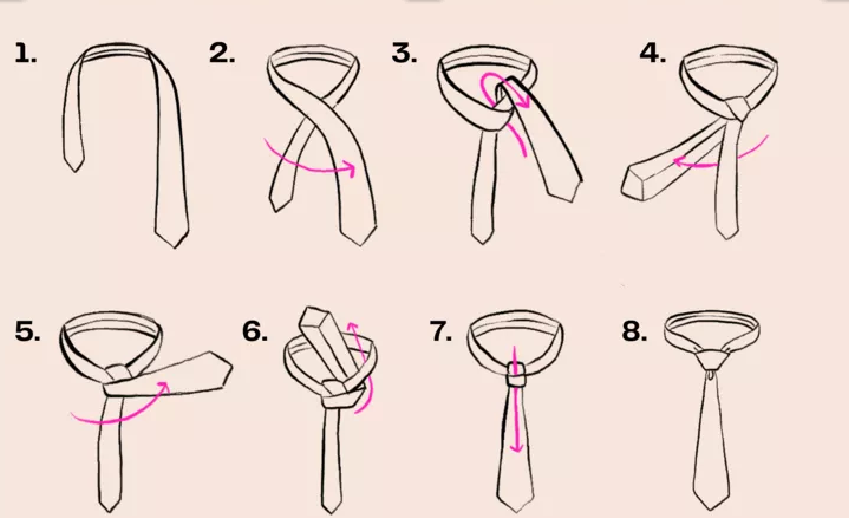 how to tie a tie
To begin tying the full Windsor knot, raise the shirt collar and drape the tie around the neck, so the wide end is on the right side and extends about 12 inches below the narrow end.
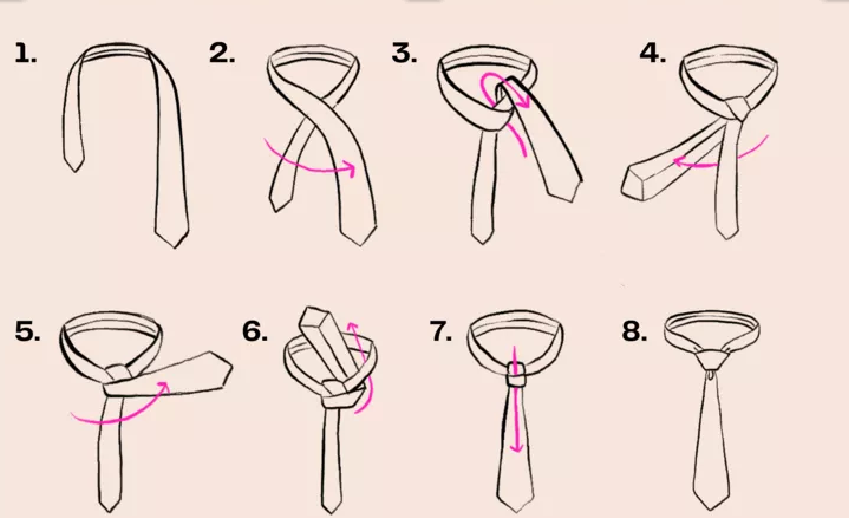 2. Cross the wide part of the tie over the narrow part.
3. Pull the wide end up through the opening at the neck, then down.
4. Pass the wide end underneath and to the right of the narrow part with the wrong side facing out.
5. Cross the wide part over and to the left of the narrow part with the correct side facing out.
6. Pull the wide end up through the opening at the neck.
7. When bringing it down, pass it through the loop at the front.
8. Holding the dangling parts with one hand, slide the knot carefully up toward the collar with the other hand until snug, then lower the collar.
THE END
SOURCES
Tie - Wikipedia
tie wikipedia - Google pretraživanje
how to tie a tie - Google pretraživanje
How to Tie a Tie | 7 Easy Tie Knots for Any Occasion (theknot.com)